Addressing food insecurity on college campuses
At Evergreen and Beyond

Natasha Bynum
Winter 2017
SOS: ComAlt
ILC Summary
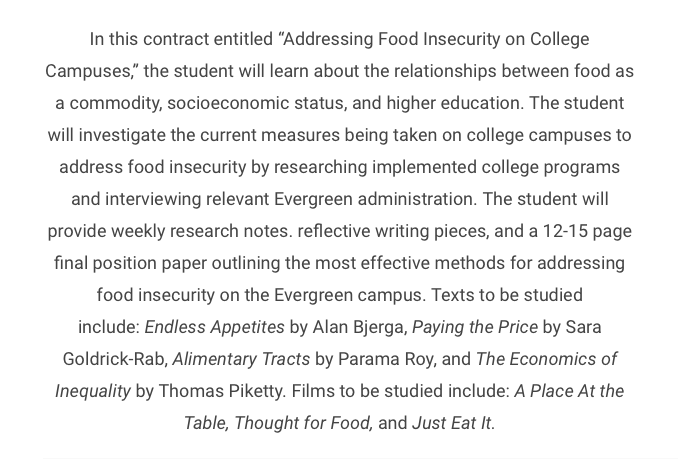 TEXTs
Paying the Price by Sara Goldrick Rab: the most helpful in providing direct, relevant information
Alimentary Tracts and Endless Appetites 
Economics of Inequality
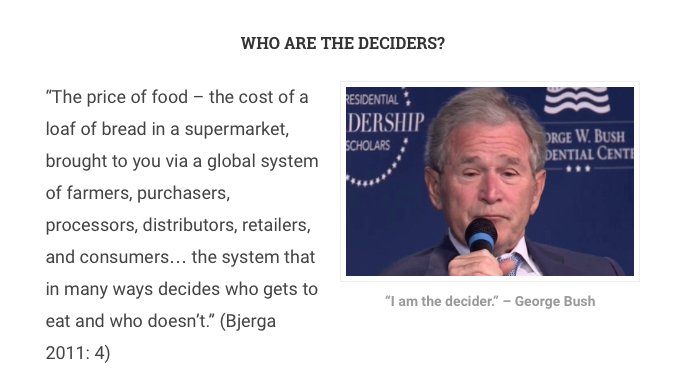 Documentaries
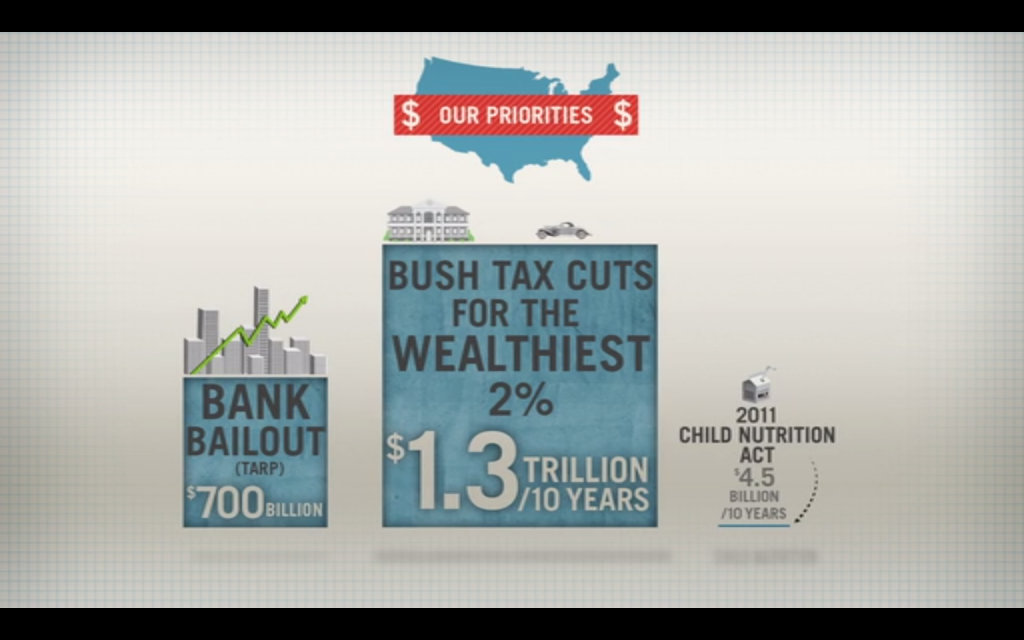 A Place at the Table: the most helpful in providing direct, relevant information
Food Chains, SEED: The Untold Story, Just Eat It
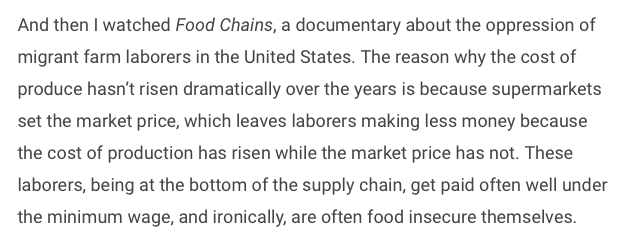 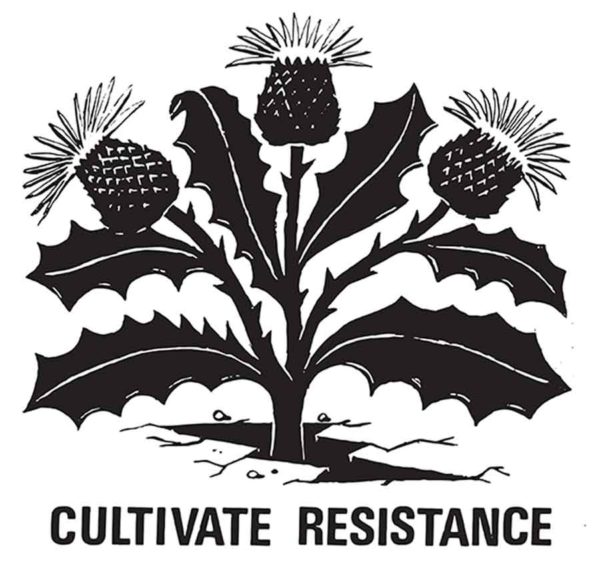 On campus: Food Faculty Candidates
Important to get to know future food policy faculty
Two of the three presented about community gardening
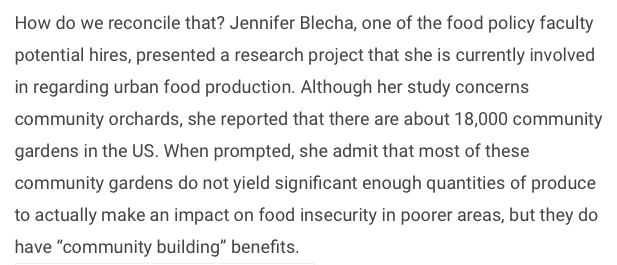 On campus: Human Services Working Group
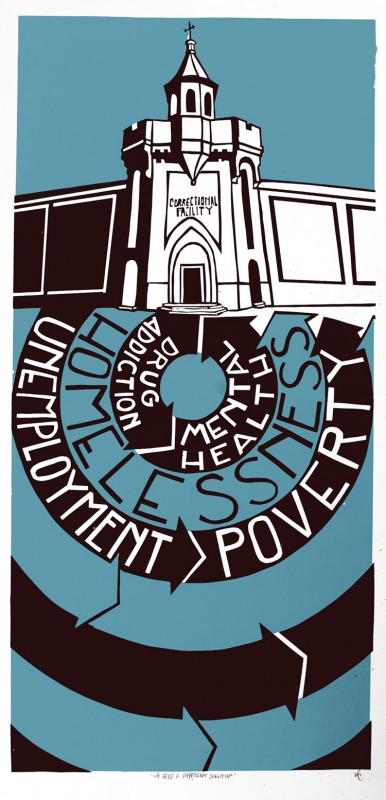 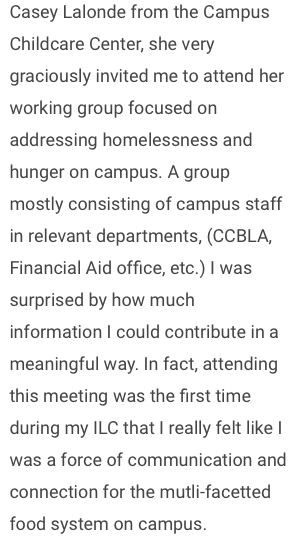 Chaired by Casey Lalonde, Director of Campus Children’s Center
Bodies involved: CCBLA, Financial Aid, TRiO, Thurston County Food Bank, Police Services, and Food Systems Working Group (me)
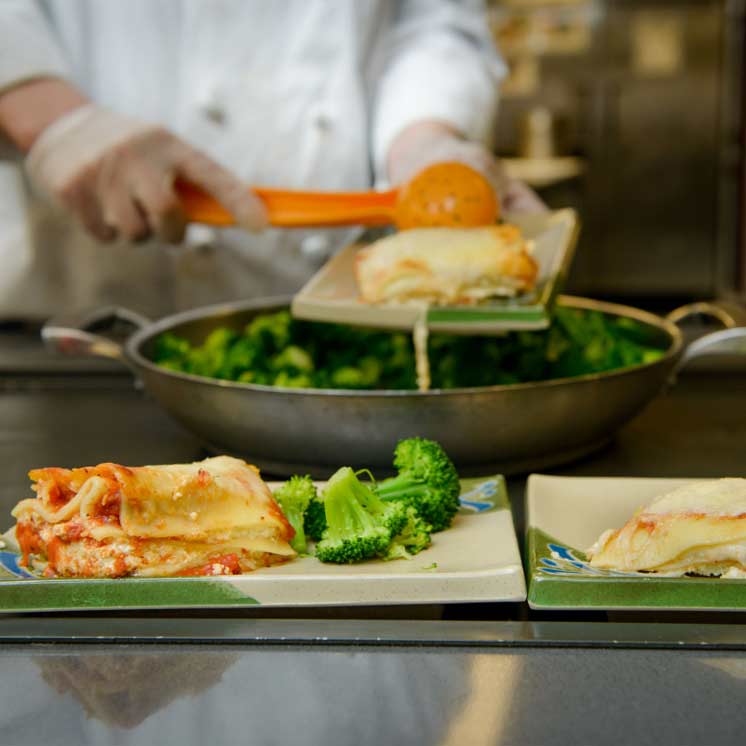 On campus: Food Advisory Committee
Bodies involved: RAD, Aramark, Retail Locations, Food Systems Working Group
Annual survey found students largest issue with campus food was affordability.
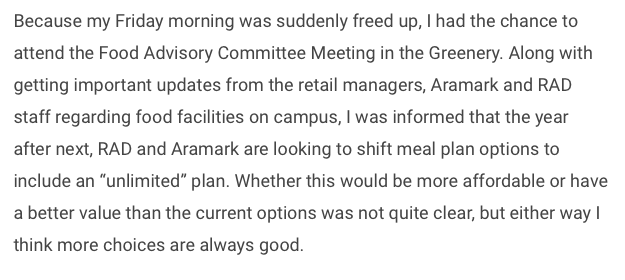 Off Campus:WAHESC
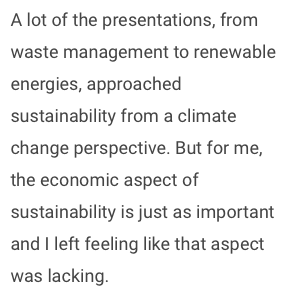 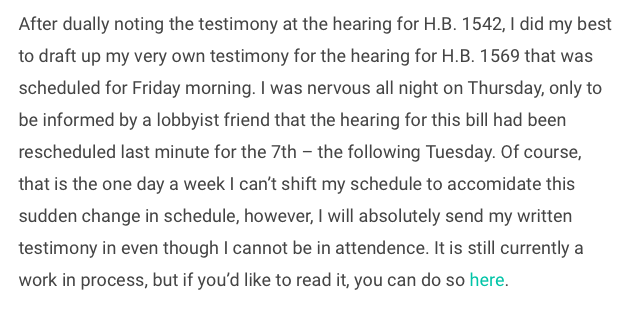 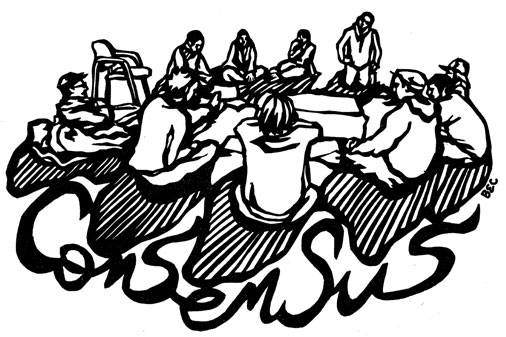 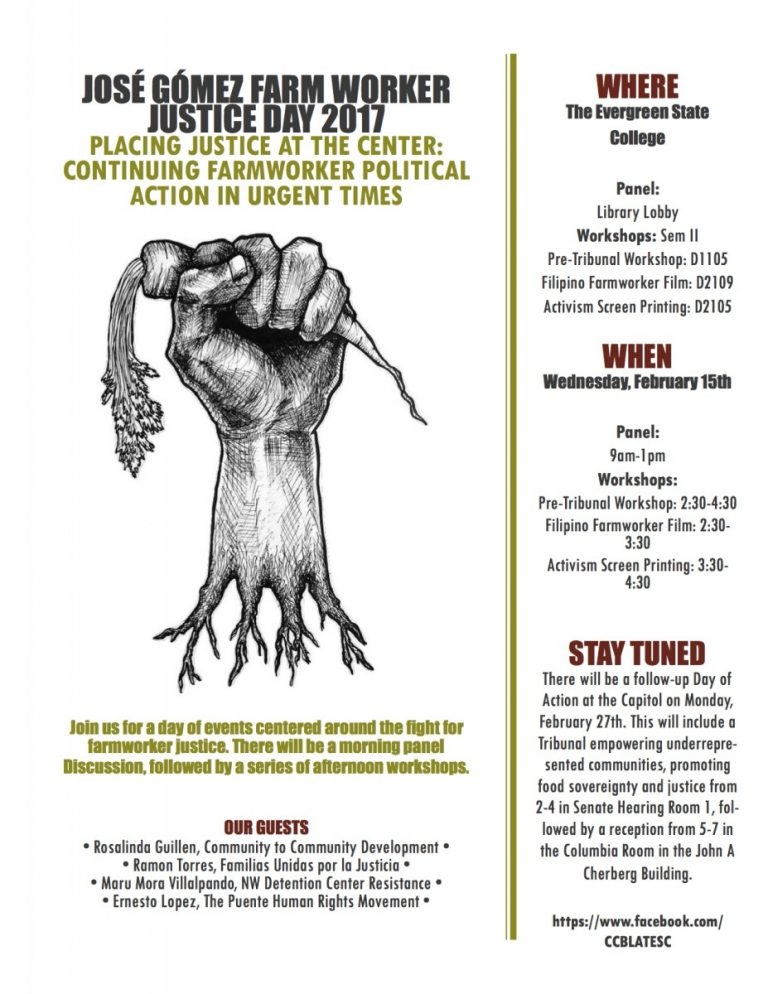 Off Campus: Policy
HB 1569 – died never having gone to committee
Farmworker Tribunal at the capitol
Off Campus: South Sound Food Systems Network
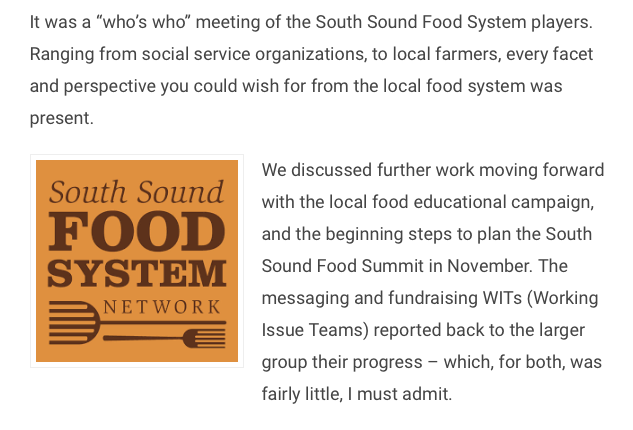 Food Summit Planning: Nov or Oct 2017
Intercept Survey for Marketing WIT
Potential Solutions
Human Services Working Group
Snack Shelves
Food Scholarships
Swipe Out Hunger
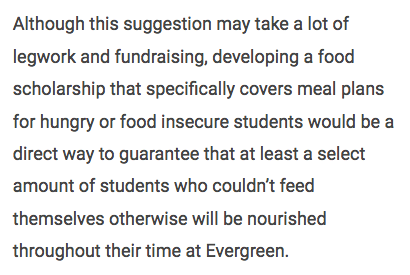 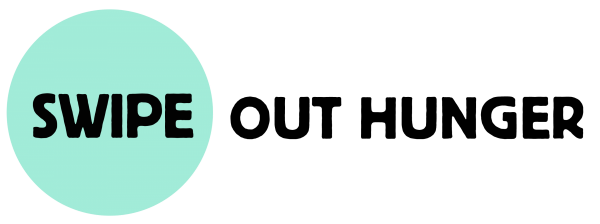